Micro-learning: Applying the Right Knowledge at The Right Time To Solve Real-World Problems
Define what a micro-learning is.
Identify benefits and limitations of micro-learning.
Determine opportunities for using micro-learning
Define best practices for micro-learning
Identify the elements of a micro-learning.
Create a micro-learning outline.
Objectives
InstructionalGoal
Become equipped with the skills needed to develop a micro-learning training.
Defining what micro-learning means is 
a great place to start!
Poll Question
Who has heard of the term micro-learning?
Defining what micro-learning means is 
a great place to start!
What do you think of when you hear the term micro-learning?
Answer in the chat.
Define and Identify Micro-learning
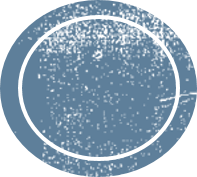 1
In the digital learning industry:
Short eLearning course
Single learning outcome
Low effort, fast and ready to use
Bite sized nuggets of information
Purpose:
To help workers fix, solve, and  improve processes at work and on the job.
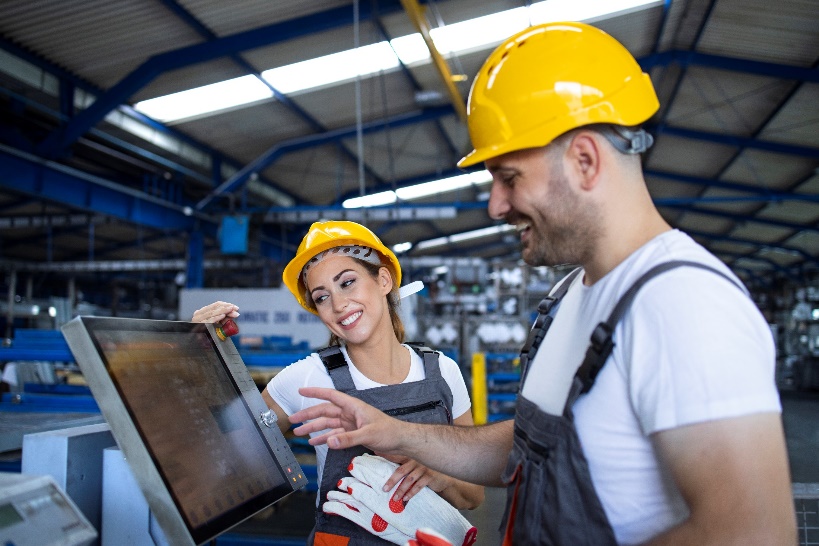 Where have you encountered micro-learning in your daily life?
YouTube videos
Vimeo
Google Search
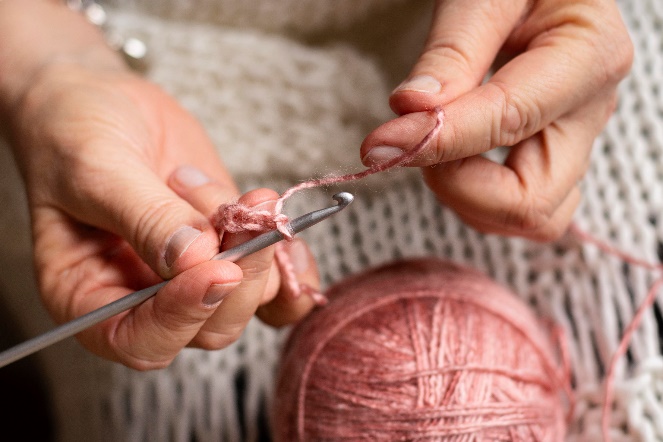 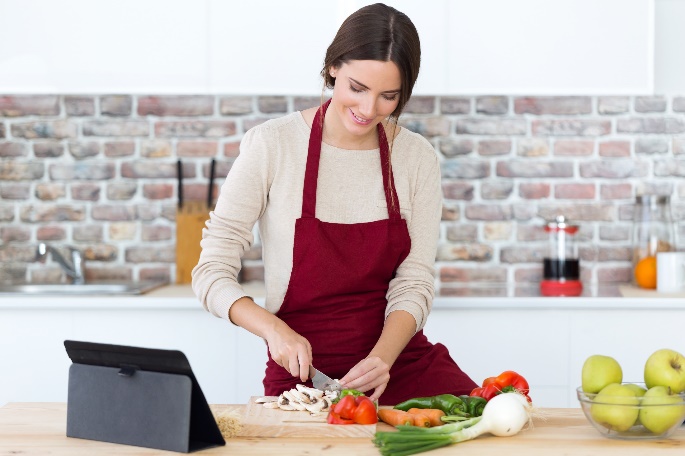 Types of Media
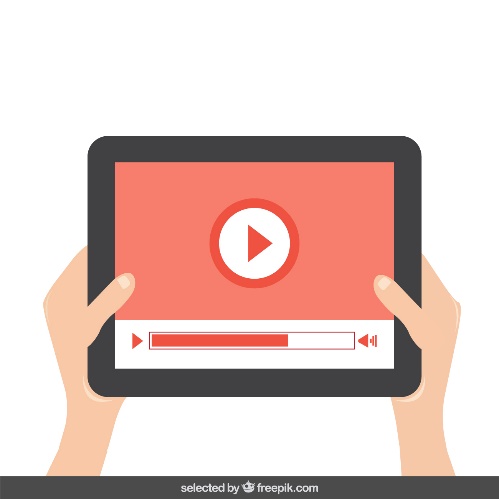 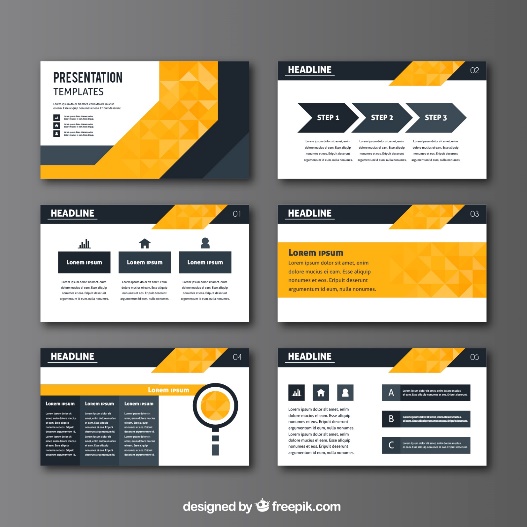 Videos
PowerPoint
PDF
Infographics
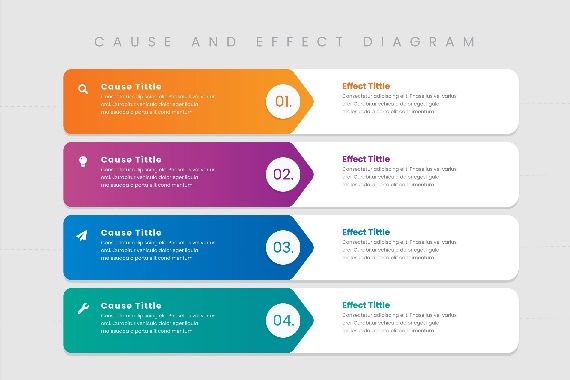 Benefits & Limitations of Using Micro-learning
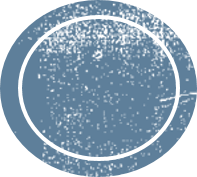 2
What comes to mind when you consider the benefits and limitations of creating and using micro-learning in training?
Benefits & Limitations
Benefits
Limitations
Benefits & Limitations
Benefits
Limitations
Less cognitive load
Rabidly fills performance gaps
Just in time training
Cost efficient
Less time needed by learner
Boosts learner motivation and knowledge retention
Learner centric
Accessible
Short development time
Easy to update
Benefits & Limitations
Benefits
Limitations
Not suitable for complex tasks or in-depth training
Cannot be used as stand-alone training
Less cognitive load
Rabidly fills performance gaps
Just in time training
Cost efficient
Less time needed by learner
Boosts learner motivation and knowledge retention
Learner centric
Accessible
Short development time
Easy to update
Opportunities to Use Micro-learning for Training
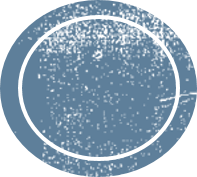 3
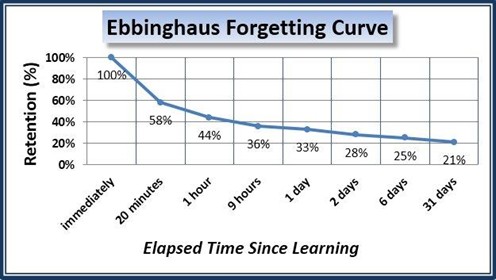 We forget nearly 80% of what we learn in 30 days if there is no reinforcement.
90/20/8 Rule
Human Attention Span
People are completely alert in the first 8 minutes of training
Once 20 minutes go by, the attention level starts showing a dip
Once they hit the 60-120 minute ranges, the alertness level completely drops
Human attention span (8 seconds) is less than that of a goldfish (9 seconds)
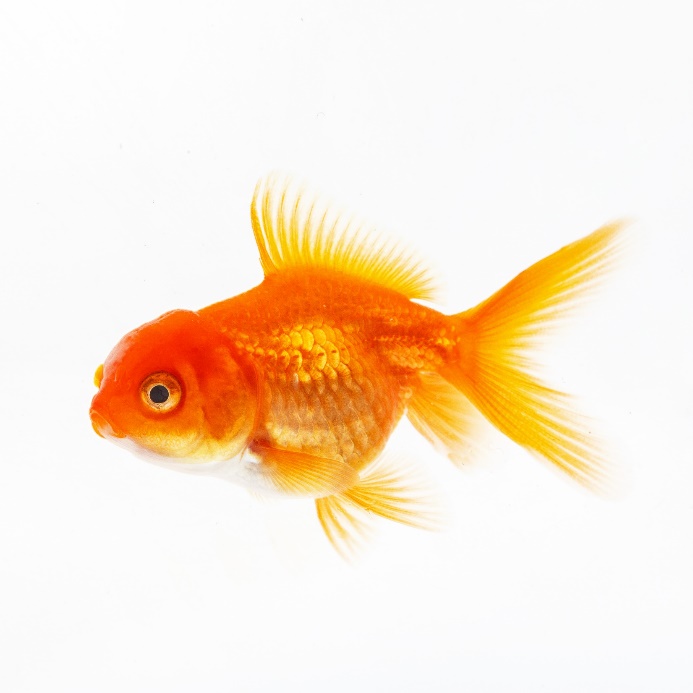 Watching small instructional videos
Flashcard learning
Solving mini-training quizzes
Emails, sims or IM
Formal training with instructor
Supplement to formal training word document
Performance support or job aid pdf
Which of these would be considered micro-learning?
Poll question:

All of them

Most of them

None of them
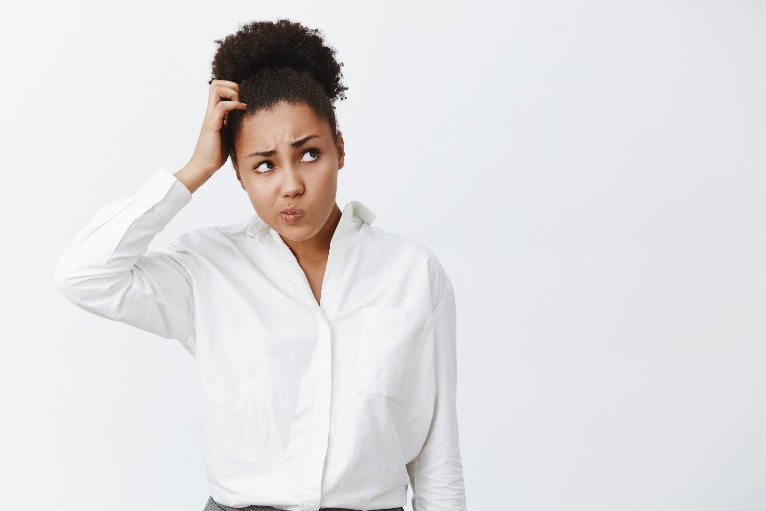 Best Practice for Micro-learning Design
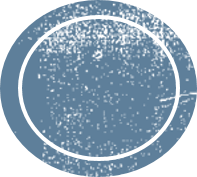 4
Align micro-learning around moments of need
Design for micro-behaviors
Start micro-learning with an emotional hook
End micro-learning with a call-to-action
Surround live events with micro-learning
Come back in 3 minutes!
3:00
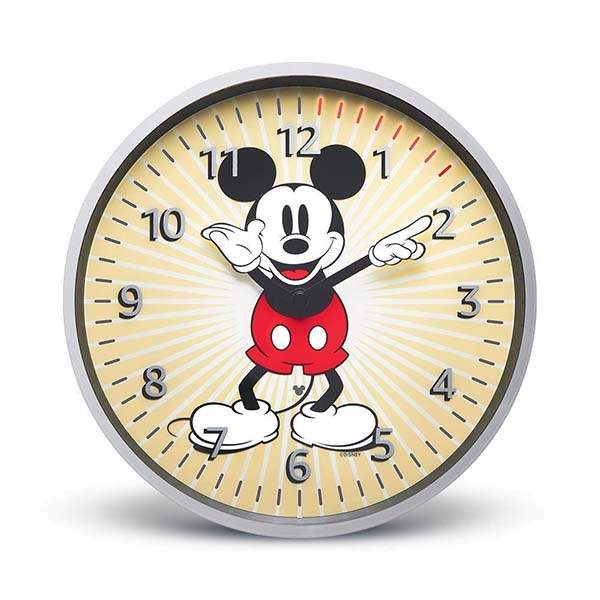 Count Down
Elements of Micro-learning
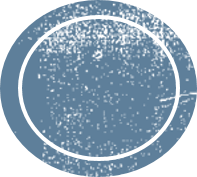 5
Short (1-5 minutes)
Focused (one learning objective)
Stands alone (no pre-knowledge needed)
Interactive (learners can apply what they know)
Responsive (works on multiple devices)
Create a Micro-learning Design Outline
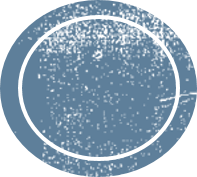 6
You will be given an objective and you and your group will:

Determine the media you will use
Identify a moment of need
Identify a target of micro-behavior
Create a call-to-action
Use the elements of micro-learning and list how you might use the elements to create your micro-learning project.
Use this outline in your breakout room to fill out the micro-learning design according to the assigned objective.
Wrap-up and Survey
Thank you for your participation. You will receive an email with a survey link after this course.
Linda Smith linda.smith3@anthem.com